HACKATHON: 
LA SCUOLA DEL FUTURO
19 e 20 febbraio 2024
Istituto di Istruzione Superiore De Castro - Contini
Oristano - Terralba
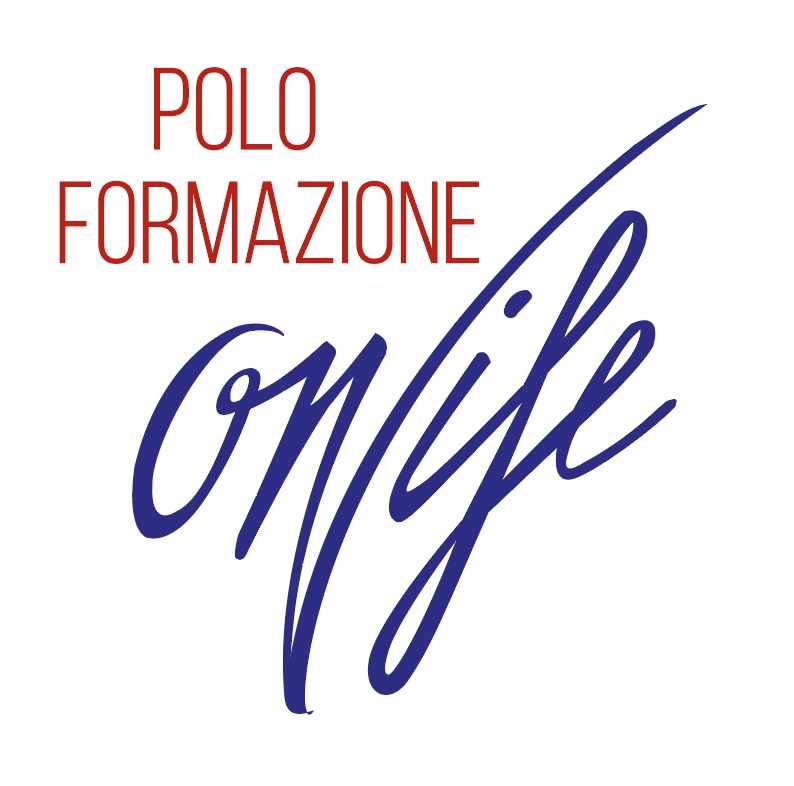 19 febbraio
14,00 accoglienza
14,30 presentazione della sfida e divisione in gruppi
16,00 fase di ideazione
17,00 fase di scelta dell’attività
18,15 buffet
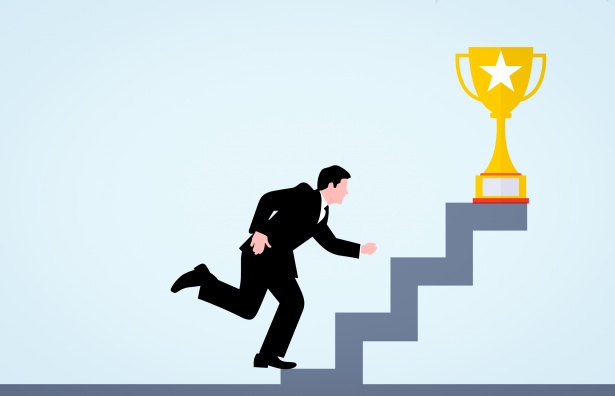 20 febbraio
14,00 accoglienza e ripresa dei lavori in gruppi
14,30 definizione del prodotto
16 coffee break
16,30 pitch di ciascun gruppo
17,30 nomina del gruppo vincitore 
18 Richiesta di impegno degli esperti
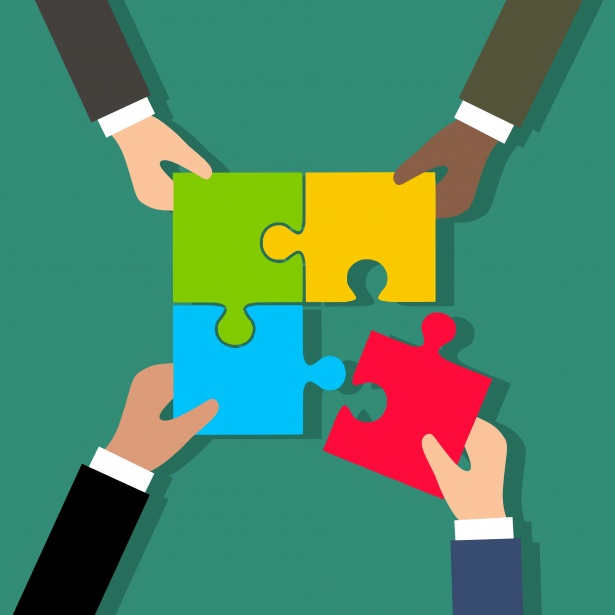 CONSEGNA
In linea con l'Articolo 9 
della Costituzione italiana: 
“La Repubblica promuove lo sviluppo della cultura e la ricerca scientifica e tecnica. 
Tutela il paesaggio e il patrimonio storico e artistico della Nazione”.

si  richiede la seguente attività: progettazione di un percorso didattico finalizzato alla creazione, in collaborazione con i propri studenti, di un prodotto multimediale innovativo che esplori, racconti e promuova la tradizione storico-culturale di Oristano.

Gli elaborati saranno presi in esame per una possibile inclusione nel piano didattico del 2024/25 e nel programma di eventi che si terranno ad Oristano, nei prossimi mesi.
[Speaker Notes: tempo del percorso didattico]
OBIETTIVI


Gli obiettivi del progetto sono quindi i seguenti:
- Esplorare la storia e la cultura di Oristano.
- Coinvolgere gli studenti nella creazione di contenuti multimediali (come video documentario, podcast tematici, guida virtuale interattiva, blog informativo…) che raccontino e diffondano la storia e la cultura di Oristano
- Promuovere il territorio di Oristano attraverso il prodotto multimediale.
- Sviluppare competenze trasversali e promuovere la collaborazione.
[Speaker Notes: tempo del percorso didattico]
PRODOTTO INNOVATIVO
Cosa intendiamo?
metodologia didattica
intenzione relazionale
strumenti digitali
intelligenza artificiale 
(mostra Gaudì)
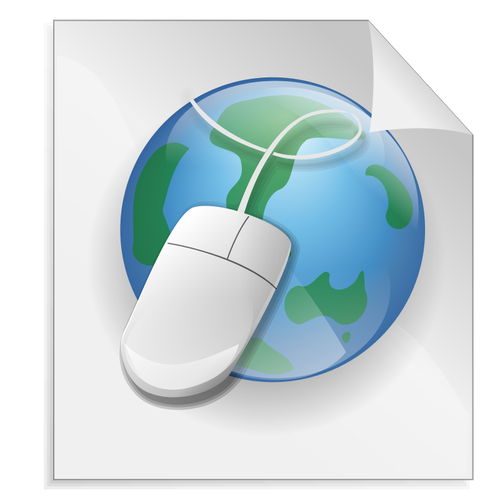 SPUNTI DI RIFLESSIONE SUL DIGITALE
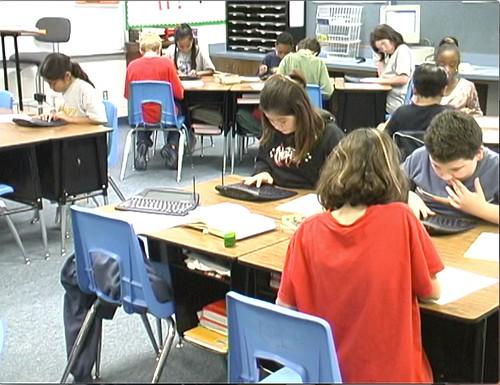 https://www.generazioniconnesse.it/site/it/0000/00/00/onlife/


CONCETTO DI ONLIFE

https://scuoladigitale.istruzione.it/pnsd/ambiti/ambienti-e-strumenti/azione-6-linee-guida-per-politiche-attive-di-byod-bring-your-own-device/

PNSD, PIANO DEL MINISTERO CHE PREVEDE L’USO DEL DEVICE
LE RELAZIONI A SCUOLA
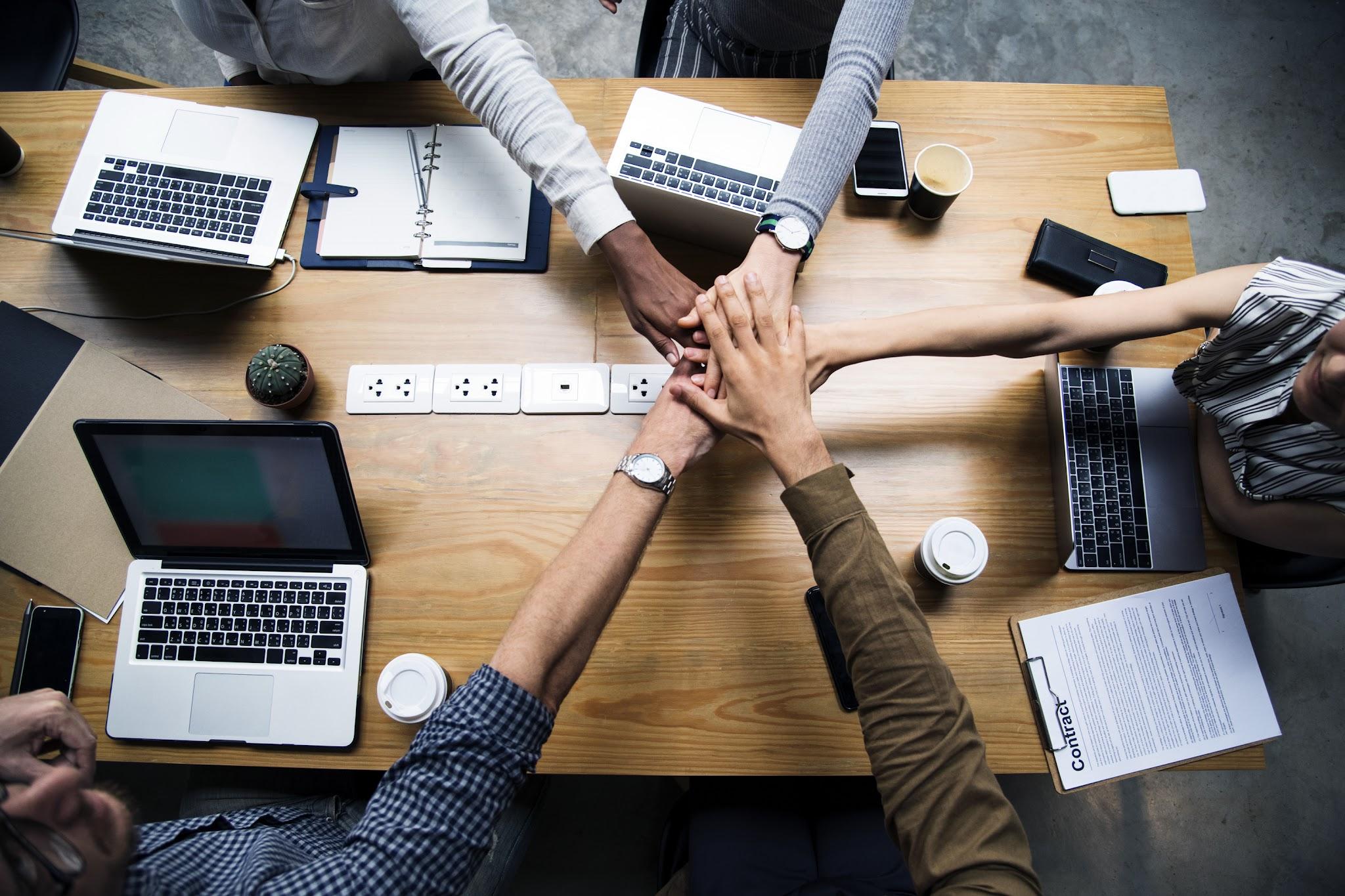 https://centroscuola.it/products/lappello

APPELLO, CHE SIGNIFICATO HA?


https://www.cambridgeitaly.it/blog/coltivare-relazioni-nostra-classe

PERCHÉ’ SONO IMPORTANTI LE RELAZIONI IN CLASSE?
COME IL PRODOTTO PUO’ COMUNICARE:
ENTI DEL TERRITORIO 

Fondazione Sa Sartiglia;
Dromos;
Consulta Giovani Oristano;
EVENTI

ConnEtica;
Monumenti Aperti
Sartiglia;
SPUNTI CULTURALI E STORICI
https://www.oristanoturismo.it/storia-citta-di-oristano/ 
https://www.oristanoinfo.it/la-storia-di-oristano/ 
https://www.oristanoinfo.it/musei-e-mostre/ 
https://www.turismo.it/italia/scheda/oristano/arte/ 
https://www.comune.oristano.it/it/citta-di-oristano/ 
https://www.comune.oristano.it/it/servizi/servizio/Archivio-Storico-del-Comune-di-Oristano-00001/ 
https://www.sardegnadigitallibrary.it/en/search
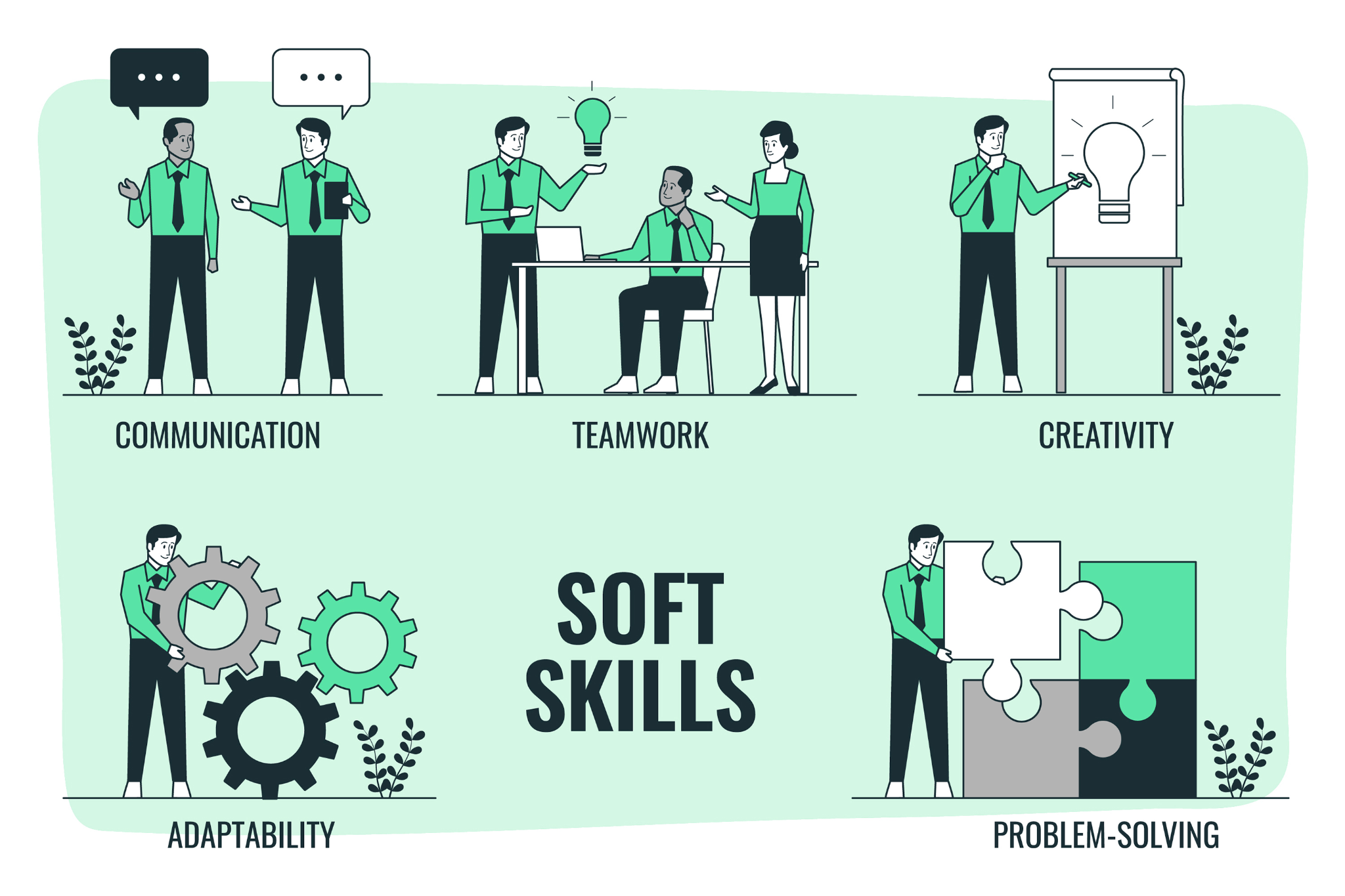 courtesy of